Miniprojekt “POI-d”analüüsimudelid
Õppeaine: Agentorienteeritud modelleerimine ja multiagentsüsteemid
Alar Mägi
Kristian Teiter
Margus Kukk
Sissejuhatus
POI-d (Point of Interest) ehk huviobjektid on kellelegi huvipakkuv või kasulik punkt, millel on määratud asukoht geograafilises ruumis (koordinaadid).

POI-d on koolid, lasteaiad, raamatukogud, vallavalitused, muuseumid, vaatamisväärsused, jmt.

Eestis on info POI-de kohta kättesaadav, kuid hajutatult erinevates andmebaasides ja kodulehtedel ning erineval kujul ja moel.

Kes iganes tahab POI-de andmeid hoida pidevalt ajakohasena peab palju vaeva nägema

Miniprojekt kirjeldab süsteemi, mille eesmärgiks on pakkuda teenuste kaudu ajakohaseid POI-de andmeid, seejuures POI-de andmeid järjepidevalt kaasajastades.
Üldine eesmärgimudel
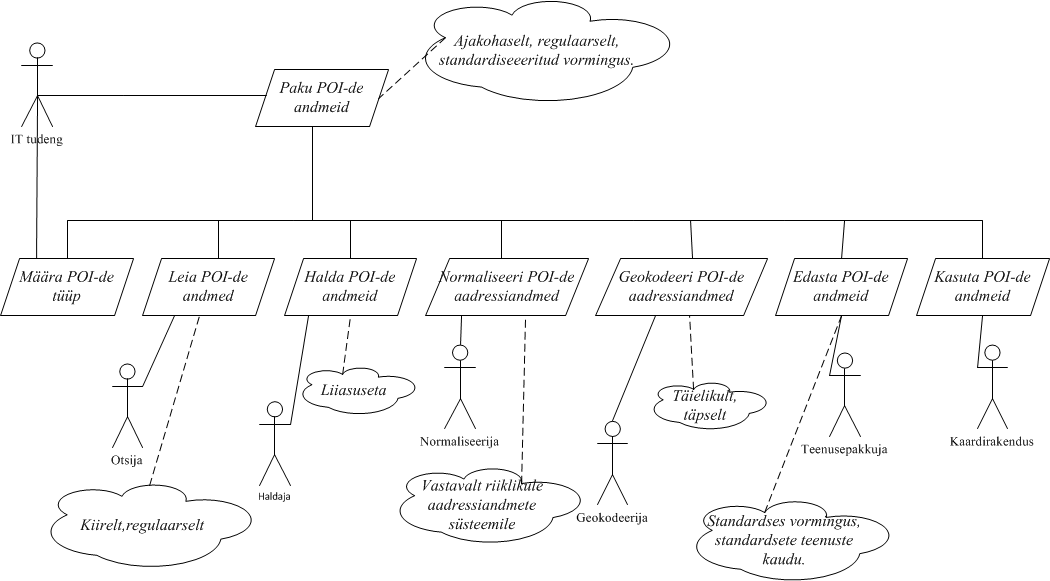 Alameesmärgimudel: Leia POI-de andmed
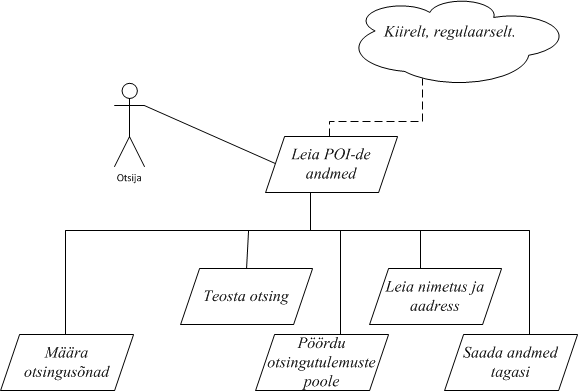 Alameesmärgimudel: Halda POI-de andmeid
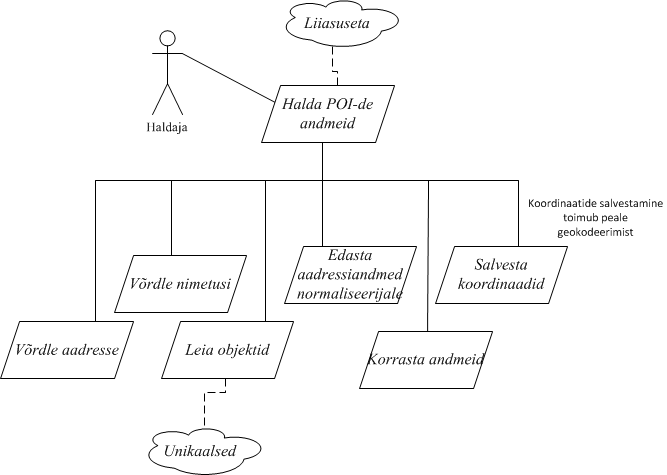 Alameesmärgimudel: Normaliseeri
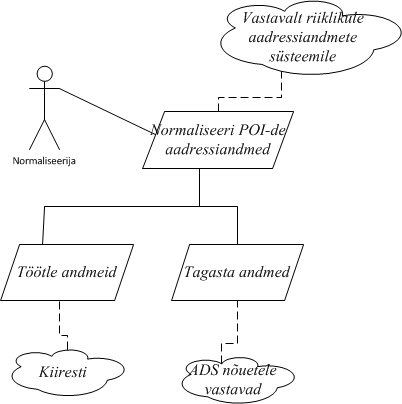 Alameesmärgimudel: Geokodeeri
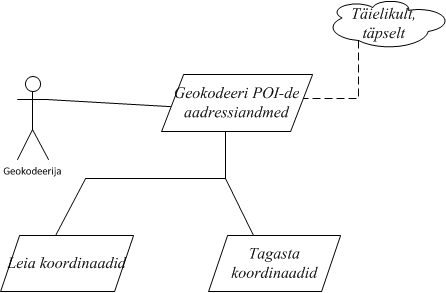 Rollimudel
POI_Rollimudel.docx
Organisatsioonimudel
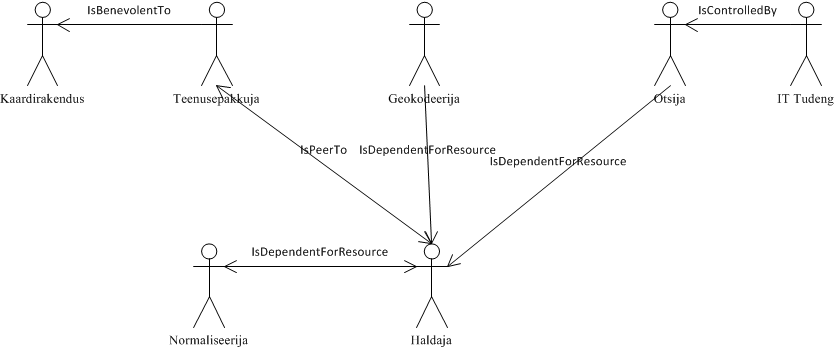 Domeenimudel
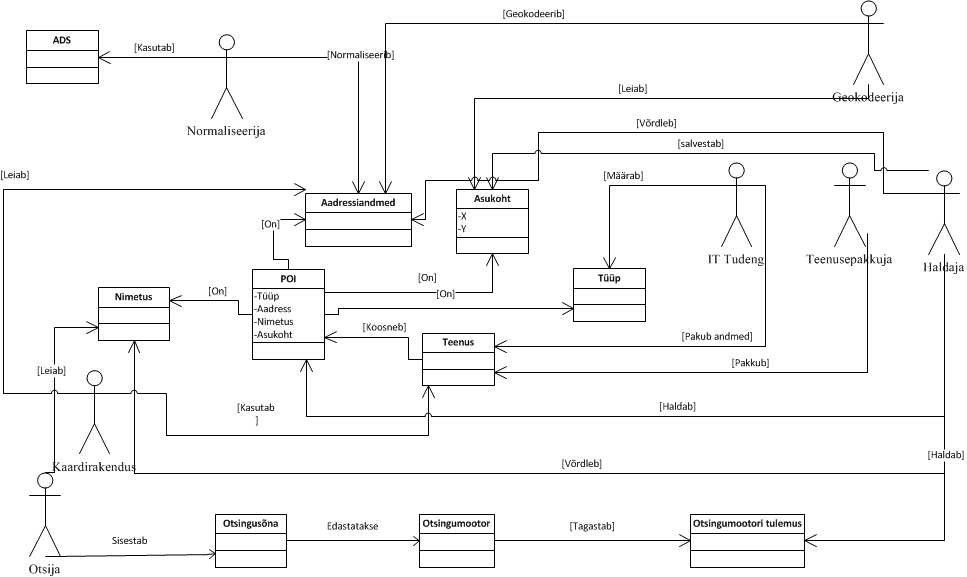 Aitäh!